Возрастные особенностидетей 10-11 лет
Конец детства, период непосредственно предшествующий подростковому.
Дети в основном уравновешены, спокойны
Открыто и доверчиво относятся ко взрослым, признают их авторитет
Ждут от учителей, родителей, взрослых помощи и поддержки
Психологические особенности  подростка
Негативные проявления

Дисгармоничность в строении личности
Свертывание прежде установившейся системы интересов    ребенка
Протестующий характер его проявления по отношению ко взрослым
Положительные факторы
Возрастает самостоятельность ребенка.
Более разнообразным и содержательными становятся отношения с другими детьми и взрослыми.
Значительно расширяется сфера деятельности.
Данные статистики
Подростковый возраст характеризуется высоким уровнем тревожности, озабоченности и неудовлетворенности своей внешностью, своими физическими характеристиками.
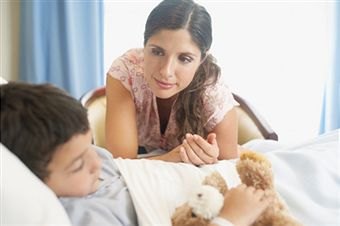 30% мальчиков и 20% девочек в возрасте 11-12 лет испытывают беспокойство по поводу своего роста.
60% девочек этого возраста испытывают беспокойство по поводу лишнего веса.

В действительности лишь 16% от этого числа склонны к ожирению и тучности
Мальчики и девочки, достигшие раньше других физической зрелости обладают более высоким статусом в детском  коллективе и наоборот.
По материалам статистики, опыт первой влюбленности девочек – 11лет – 60%, опыт первой влюбленности мальчиков – 13 лет.
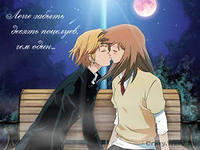 В этот период времени девочки больше стремятся к личной свободе и независимости. Начиная с 11 лет увеличивается конфликтность подростков.
Большинство детей в этот период времени отдаляются от родителей, предпочитая группу сверстников.
Школьная дезадаптация встречается у подростков чаще, чем в другом возрасте – в 18-20% случаев по сравнению с 5-8% в начальной школе (по данным В.В. Гроховского)
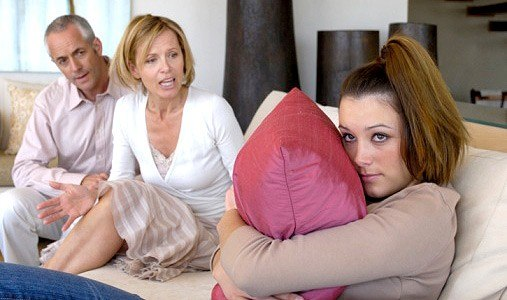 Школьные проблемы и трудности, возникающие при переходе на следующую ступень обучения
Увеличивается количество учителей.
 И у каждого свои требования.
Учителя основной школы часто не делают различий между пятиклассниками и десятиклассниками
Разная оценка и соответственно разное отношение учителей создают ещё большую неопределённость для ребёнка.
Уроки проводятся в разных кабинетах.
Может меняться состав коллектива.

В первой четверти пятого класса оценки по основным предметам могут быть на бал ниже выпускных
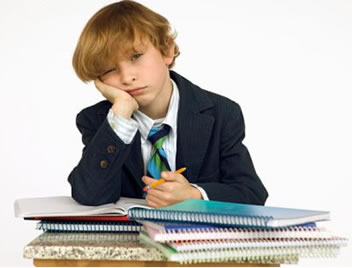 Обратите внимание, если Ваш ребёнок:
В письменных работах пропускает буквы
Не умеет применять правила, хотя знает их формулировки
С трудом решает задачи по математике
Плохо владеет умением пересказа текста
Невнимателен и рассеян
Неусидчив
С трудом понимает объяснения учителя
Не умеет самостоятельно работать
Постоянно что-то где-то забывает
С трудом ориентируется в пространстве
 (в том числе и в собственной тетради)
Испытывает страх перед уроками, учителем, контрольной работой
Часто меняет приятелей, ни с кем подолгу не дружит
Одинок.
Виды дезадаптации
Интеллектуальная – нарушение или отставание в развитии мышления 
Поведенческая – несоответствие поведения ребёнка правовым и моральным нормам (агрессивность, асоциальное поведение) 
Коммуникативная – затруднения в общении со сверстниками
   Соматическая – отклонения в здоровье ребёнка
   Эмоциональная –эмоциональные трудности, тревоги и переживания по поводу проблем в школе
Признаки возникшей дезадаптации
Усталый, утомлённый внешний вид ребёнка
Его нежелание делиться своими впечатлениями о проведённом дне
Стремление отвлечь взрослого от школьных событий, переключить внимание на другие темы
Нежелание выполнять домашние задания
Негативные характеристики в адрес школы, учителя, одноклассников
Жалобы на те или иные события, связанные со школой
Беспокойный сон
Трудности утреннего пробуждения, вялость
Постоянные жалобы на плохое самочувствие.
Памятка для родителей
Старайтесь говорить со своим ребенком открыто и откровенно на самые деликатные темы.
Опасайтесь получения вашим ребенком информации из чужих уст.
Рассказывайте о своих переживаниях в том возрасте, в котором сейчас ваши дети.
Будьте открыты для общения с ребенком, даже если Вы чего-то не знаете или в чем-то сомневаетесь, не стесняйтесь сказать ему об этом.
Не высказывайтесь негативно о тех переживаниях, которые были связаны с вашим взрослением. Ребенок будет их переживать с вашей позиции и воспринимать так, как воспринимали Вы.
Постарайтесь сделать так, чтобы ваши дети не воспринимали сексуальные отношения как нечто грязное и постыдное. От этого во многом зависит их физиологическое взросление.
В период полового созревания мальчикам особенно важно получать поддержку и одобрение со стороны мам, а девочкам - со стороны пап.
Проявляйте ласку к своим детям, демонстрируйте им свою любовь.
Будьте особенно внимательны и наблюдательны, обращайте внимание на любые изменения в поведении своего ребенка.
Старайтесь защитить своего ребенка всеми возможными средствами, если он в этом нуждается.
Функции родителей
Стать источником эмоционального тепла и поддержки (0-3 года),
Быть властью, высшей инстанцией, распорядителем благ (3-7 лет),
Быть образцом, идеалом для подражания (8-11 лет),
Оказаться другом и советчиком.